微课与
移动学习
[Speaker Notes: 微课与移动学习]
移动学习方法
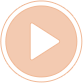 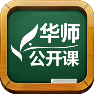 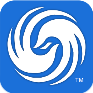 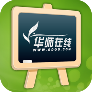 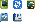 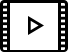 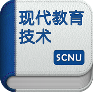 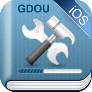 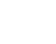 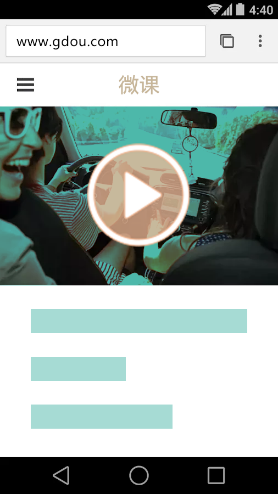 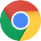 [Speaker Notes: 移动学习方法]
首要问题
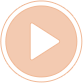 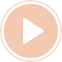 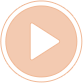 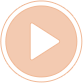 直接存入移动设备的微课
视频：码流
声音：比特率
格式：兼容
[Speaker Notes: 首要问题]
响应式网站设计
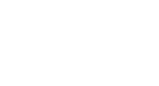 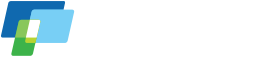 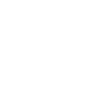 根据设备展现界面
HTML5+CSS3
JavaScript Library
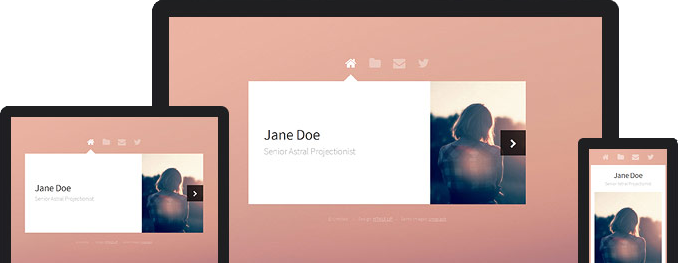 [Speaker Notes: 响应式网站设计]
微课流服务
流媒体
服务器
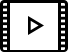 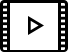 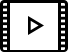 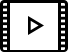 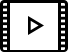 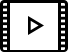 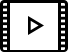 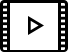 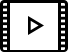 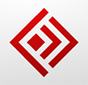 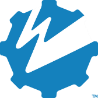 微课
Wowza
Streaming Engine
Adobe
Media Server
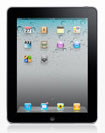 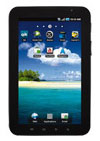 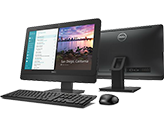 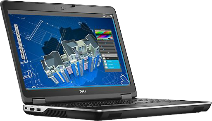 平板
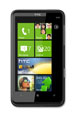 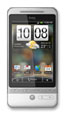 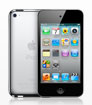 电脑
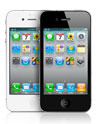 手机
[Speaker Notes: 微课流媒体服务]
微课移动应用开发
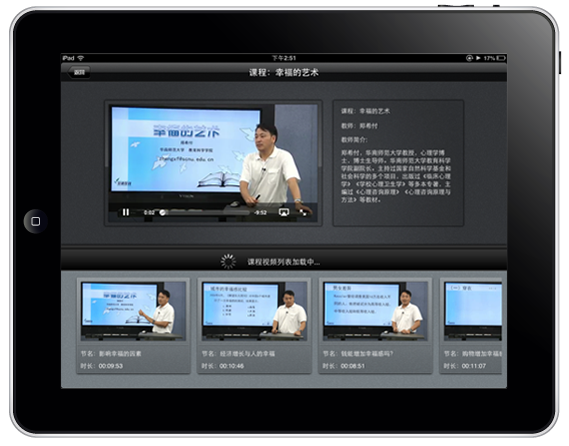 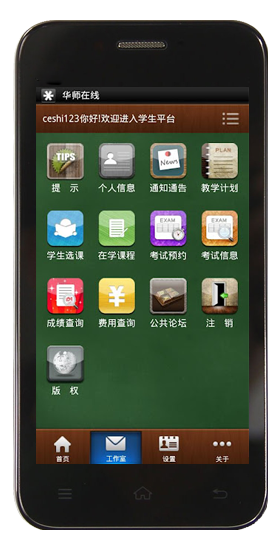 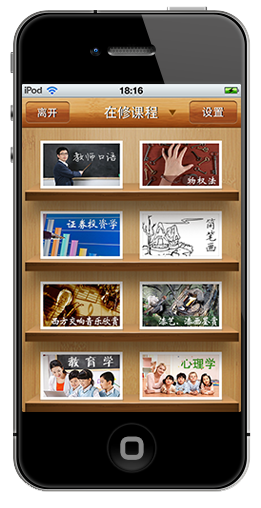 Android App
iPhone App
iPad App
[Speaker Notes: 微课移动应用开发]
主流移动平台
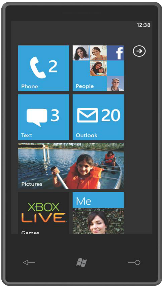 2010
2007
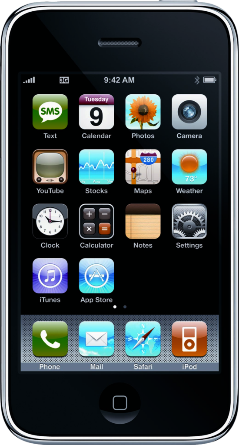 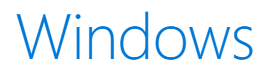 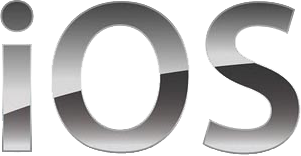 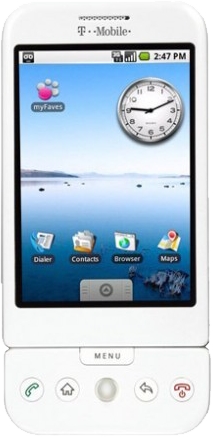 2008
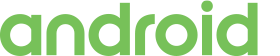 [Speaker Notes: 主流移动平台]
跨平台解决方案
View
（各自编码）
用户100%关注
Web和Native相结合
第三方解决方案
Controller
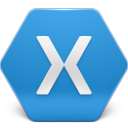 90%共用
用户不用关注
Xamarin Studio
Model
[Speaker Notes: 跨平台解决方案]
可视化设计
iOS Designer
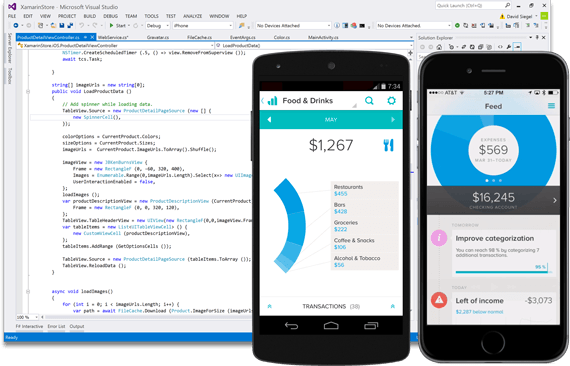 Android Designer
Virtual Studio
Your boss will wonder who the new designer is.
[Speaker Notes: 可视化设计]
微课应用的UI和UX
UI
    指User Interface，称为“用户界面”
    用户界面要求：美观
UI UX
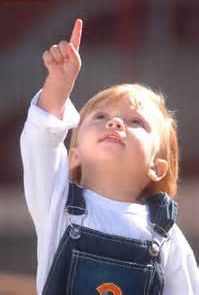 UX（UE）
    指User Experience，称为“用户体验”
    用户体验要求：符合习惯
[Speaker Notes: UI、UX]
微课应用
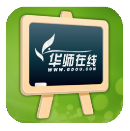 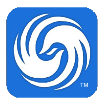 华师在线
凤凰微课
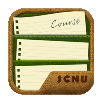 网络公选课
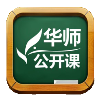 华师公开课
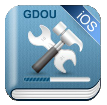 华师i课堂
……免费的微课移动应用
      http：//app.gdou.com/
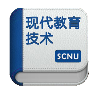 现代教育技术
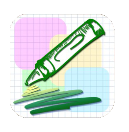 简笔画
[Speaker Notes: 微课应用]
微课应用推广平台
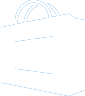 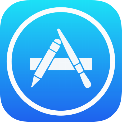 Microsoft 应用商店
Apple App Store
微课
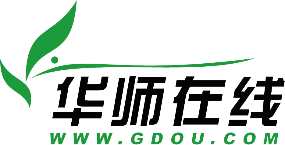 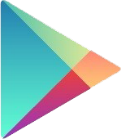 Google Play 商店
微课应用
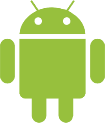 第三方应用市场
[Speaker Notes: 微课应用推广平台]